是～的構文

　すでに起こったことについて、誰が、いつ、どこで、どのように、何のために（５Ｗ１Ｈ）したのかを話題にする場合、この構文を使います。

あなたはいつ上海へ行きますか？

	你    什么 时候  去 上海？
	Nǐ     shénme shíhou qù Shànghǎi?

あなたはいつ上海へ行ったのですか？

	你 是 什么 时候  去 上海  的？
	Nǐ shì shénme shíhou qù Shànghǎi de?
　　　　　　　　　│
　　　　　　　　　└すでに起こったことについて、それがいつかを
　　　　　　　　　　話題にしているため、この構文を使う
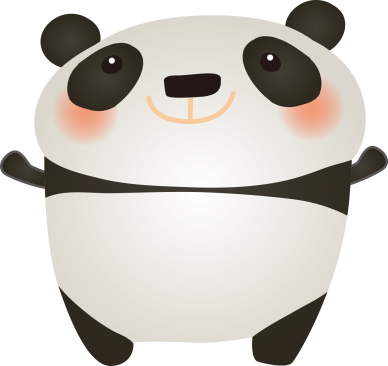 是～的構文

　すでに起こったことについて、誰が、いつ、どこで、どのように、何のために（５Ｗ１Ｈ）したのかを話題にする場合、この構文を使います。

彼は昨日来ました。

	他     昨天  来 了。
	Tā      zuótiān lái le.

彼は昨日来たのです。

	他 是  昨天  来 的。
	Tā  shì zuótiān lái de.
　　　　　　　　│
　　　　　　　　└すでに起こったことについて、それがいつかを
　　　　　　　　　話題にしているため、この構文を使う
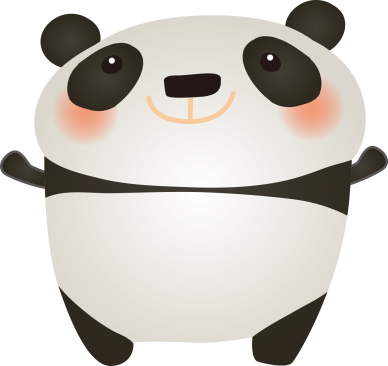 是～的構文

母が私のために買ってくれたのです。

✖	我 妈妈 是 给 我 买 的。
	Wǒ  māma  shì gěi wǒ mǎi de.
　　　　　　　　│
　　　　　　　　└これでは「母は私のために～」となってしまうのでダメ

	是 我 妈妈 给 我 买 的。
	Shì Wǒ  māma  gěi wǒ mǎi de.
　　│
　　└“是”は話題の中心である「私の母」の前に置く
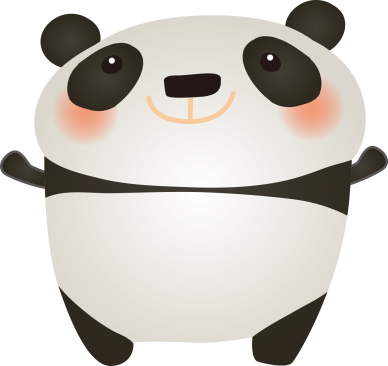 練習問題

A:	あなたの靴、すてきですね。自分で買ったのですか？

B:	そうです。／いいえ、母が私に買ってくれたのです。

A:	いくらで買ったのですか？

B:	5000円ぐらいです。
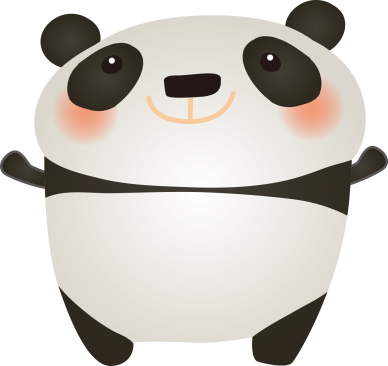 練習問題

A:	你 的 鞋 真  好看， 是 你 自己 买 的 吗？
   Nǐ  de xié zhēn hǎokàn,  shì nǐ  zìjǐ  mǎi de ma?

B:	是。 / 不 是， 是 我 妈妈 给 我 买 的。
	Shì.     Bú shì,   shì wǒ  māma gěi  wǒ mǎi de.

A:	是  多少  钱  买 的？
	Shì duōshao qián mǎi de?

B:	五 千  块钱   左右。
	Wǔ qiān kuàiqián zuǒyòu.
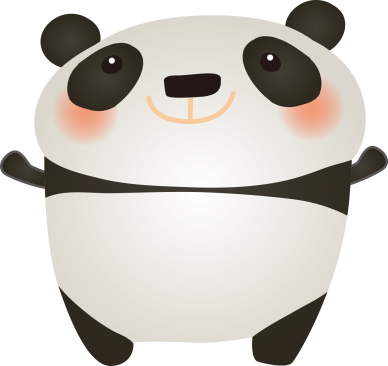